Development Policy 
And Management

Civil Society: A Conceptual Framework- development
This week’s Themes
Origins of Modernization
LDCs MODERNIZATION, Nationalism and Independence: Major Theme
Overview of Themes: Management of Economic Growth in LDCs
1.  From Nationalism to Decolonization

2.  Links with (and Legacy of) Colonialism

3.  Theories of Modernization

4.  Critiques of Modernization

5.  Underdevelopment and Dependency
Managing the Economy
The Legacy of Colonialism: The Anthropologists?
Asia and Africa: From Middle Class Nationalism to Mass Movements
World War II led to the collapse of over
seas empires

Begins Japanese imperialism and Asian
nationalism

The Atlantic Treaty and self-determinism

Two patterns: 

Gandhi and non-violence and 

Sukarno, Ho Chi Minh and violent resistance or
 revolution
Development TheoryReview
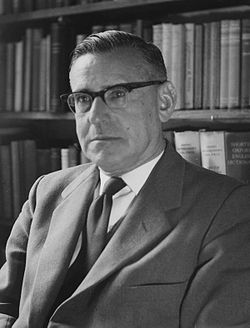 In 1950, There existed…

Colonial Anthropological Theories 

Modernization

Rhetoric of Nationalism throughout world

Political change and independence

The Rhetoric contrasts with public sector continuity and debate about its role in economic development

Beginnings of Cold War

Picture Above:  Isaac Schapera (23 June 1905 born in Garies, South Africa – 26 June 2003 London, England), was a social anthropologist at the London School of Economics
In the 1940s and 1950s there was a rhetoric of Nationalism through out the World

Political Change (Nationalism in the Middle East, and Latin America) and Independence (Caribbean, Africa, and Asia (1960s-1970s)

Transformation in Eastern Europe and the CIS (1980s)
The “Development Era” 1948-1989
Egypt- 1922

Dutch East Indies- 1944  (Indonesia)

Philippines (1946)

India- 1947

Israel-1948

Sudan-1965

Ghana-1957 

The Deluge-1960
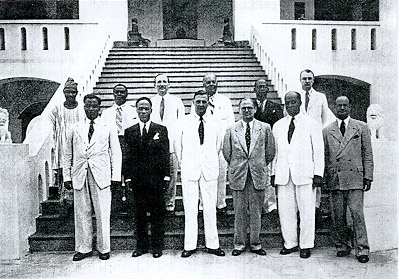 The New Colonials and End of Sea Based Colonialism (Sir Charles Arden-Clarke of Gold Coast in the Center)
Between 1945 and 1985 more than one hundred new states came into existence (Another 20 or so by the end of the century) 

Kwame Nkrumah “Seek ye first the Political Kingdom”

Implication was that economic
 development would follow
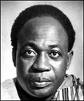 Independence
(L to R) PM Pandit Jawaharlal Nehru of India, Pres. Kwame Nkrumah of Ghana, Pres. Gamal Abdel Nasser of United Arab Rep., Pres. Sukarno of Indonesia, & Pres. Tito of Yugoslavia.
Nationalism, Independence and   Theories of Development

		Socialism as a“Model?”

	LDC Development part of European Social Democracy Movement?
Mixed vs. Command Economies
Social Democracy
Vs. Communist Theory and Development
State Control

Social Engineering

Command Economy

Industrialization vs. Rural Transformation

State Managed Development
The Great Helmsman
Keynesianism and the“Western” Development Model
1950-1982
John Maynard Keynes: “We are all Keynesians Now.”
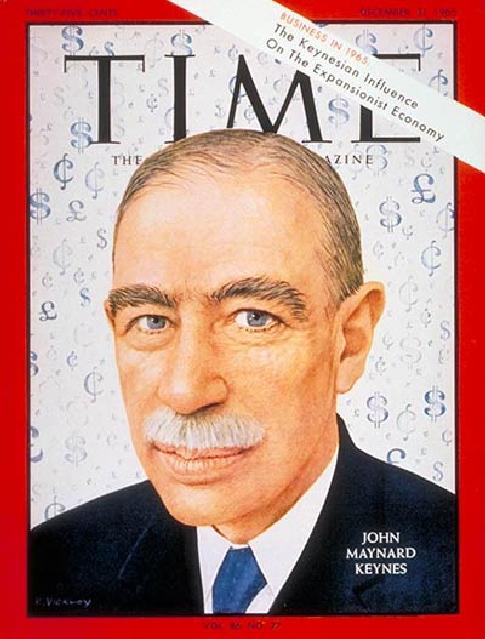 Historical Character?
British Economist who worked several years in the British India Office 

John Rapley:“Keynes had no problem with the market economy. He liked the machine but judged it to be in need of improvement if it was to operate well.”
John Maynard Keynes, 1883-1946
His goal was to influence the market and not replace it

Influenced the U.S. New Deal and the thinking of the Labour Party in England

He had an important influence on the social democratic parties in Western Europe

His ideas suggested that European mixed economies could be replicated in LDCs
John Maynard Keynes
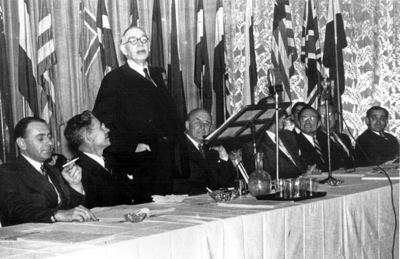 British economist Lord John Maynard Keynes (3rd l.) addresses the Bretton Woods Conference in July 1944
Government had a role in the management of the economy


KEY: Faith in the State
Keynesianism as Economic Principle
More Keynes: Programs
Physical development (roads and dams) and Economic Growth

Physical and Mental Change or Social Development

Human Resource Development vs. Social and Economic Change

Proposed a Mixed Economy—public and private
Modernization: Time sensitive
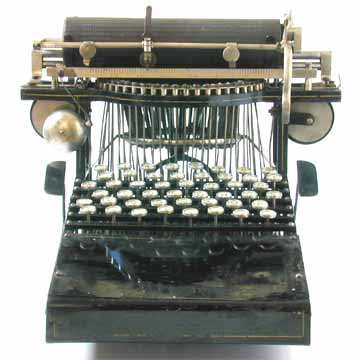 Modernization, Development Theory, and its Critics
A. Agraria vs. Industria
Development: The Modernization Definition
Agraria

Attitudes: parochial – fixed rules
Customs: particularistic / inherited
Status: ascriptive
Functionally: diffuse
Holistic Change
Lack of Specialized Roles
Result

Agricultural, rural, poor
Oral / illiterate
Authoritarian instability
Subsistence – non-monetary
Revolution and violence
Occupation fixed
Industria

Universalistic
Legal / Rational
Achievement Oriented
Roles Functionally Specific
High Degree of Technology
Manufacturing and Production 
	Oriented
Result

Commercial
Democratic / Peaceful
Occupational mobility
Literate
Urban, Rich
Incrementalism, Stability and Gradual 	Change
Beginnings of Development Theory- 1950s and 1960s
There existed…Many terms
Division of the world in the 1950s and after

Non-Western Colonial Dichotomy
Third World—West, East and "Non-West"
Developing States and Modernization
North vs. South states 
More Developed vs. Lesser Developed Countries—LDCs
Keynesianism
C. Concept of Modernization, Continued
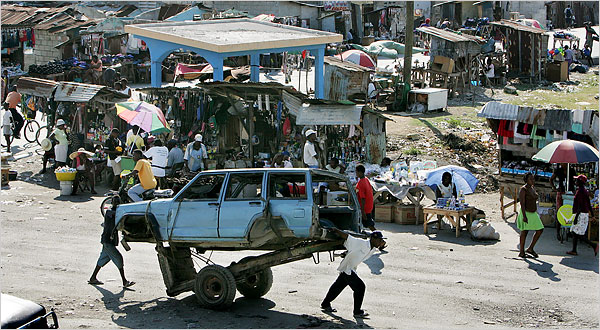 Haiti: City Image




Dual Society / Dual Economy: Characteristics:

Tradition is source of poverty and underdevelopment

Modernization assumes dual economy with an enclave modern sector
Characteristics:

Concept of Empathy  

putting oneself in the position of others, according to Daniel Lerner in The Passing of Traditional Society

Mobile personality or acceptance of new ideas

Series of individual changes affect society, including secularism, literacy, and urbanization

Society changed by mass based communications
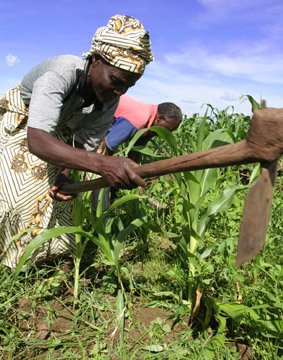 Concept of Modernization, Continued
Empathy?
Modernization,  Continued
Movement from traditional to modern (and rural to urban) in all societies

The “West” has distinguishing characteristics which distinguish it from Third World

Result is an assumption of Dichotomy 

(references include writing by Talcott Parsons, Marian Levy, Frank Sutton and in modified form Fred Riggs)
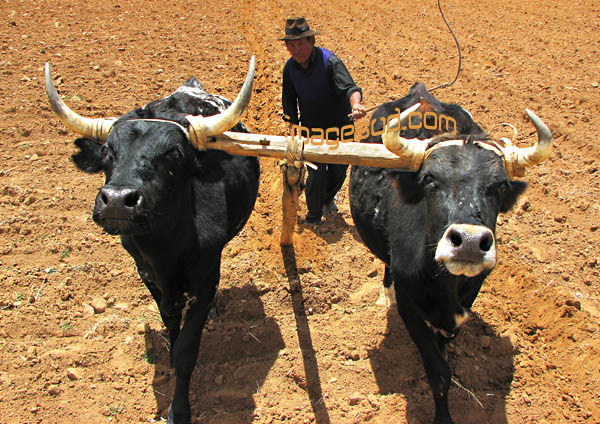 Concept of Modernization
Characteristics:
Social Mobilization (focus on value change)

Defined the process in which old social, economic and psychological commitments are “shaken off”

Social mobilization, and for some, forced value change was the key to modernization

Social Engineering
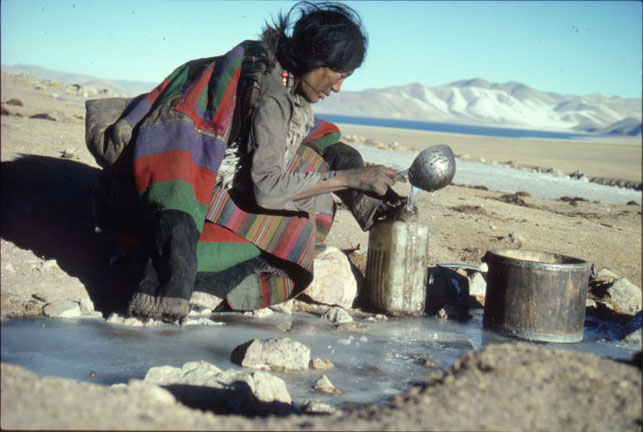 Social Mobilization- Continued
Advocates call for use of the mobilizing party for social engineering purposes (Sometimes Forced)

Goal became the use of the state to break down personal (organic) values and integrate modern values into a common political and socio-economic change system
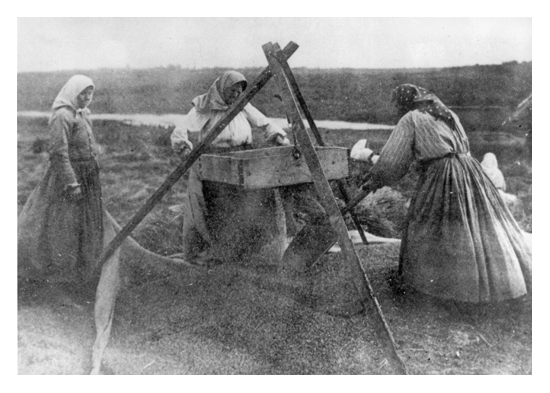 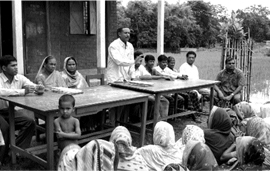 Scholar OF THE DAY- Represents a Generation of Scholar Practitioners
Kathleen Staudt: Author, Professor of Political Science, University of Texas at El Paso

Peace Corps Volunteer in the Philippines (1966-1968) Researcher in Kenya- 1970s. Current focus, Mexico and U.S. Border issues

Helped found the Women and Development Sector of USAID

Raised Questions- Is there a grass-roots perspective?  Role of Gender and Development?

Why or Why not?
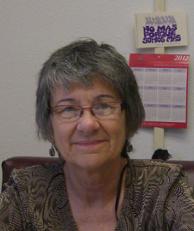 Staudt in Botswana, 1975
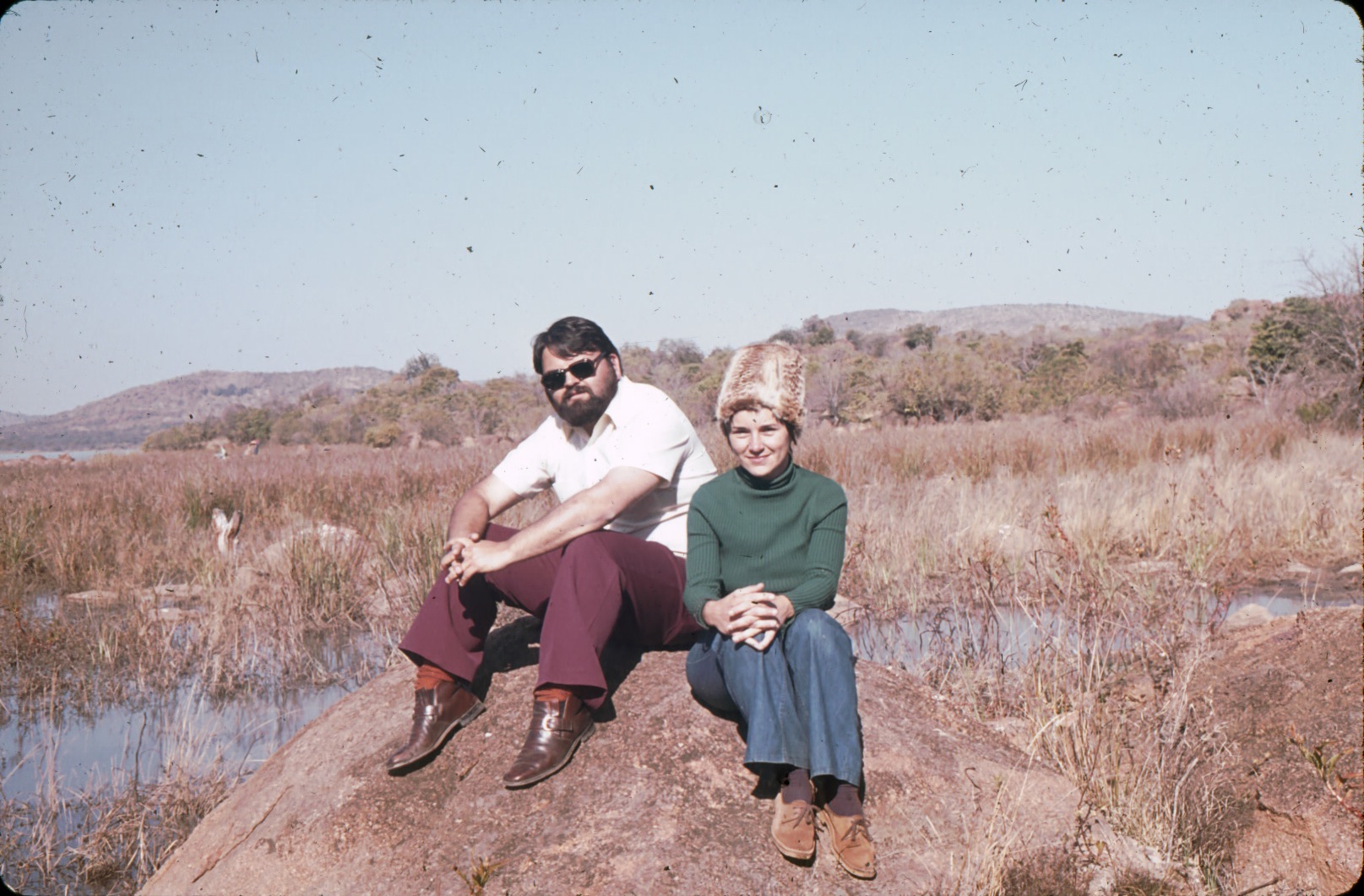 Gender and Development: Modernization vs. Traditionalism
Sue Ellen M. Charlton

Is gender discrimination a product of colonialism or
 traditionalism?

Is Gender different in developing societies?

How are women under counted?

Is it a gender issue or a women’s issue?
Sue Ellen M. Charlton
The Impact and End of the  the Cold War
Dates: 1948-1991 

	Impact of Soviet Union on the Development Debate

	Heavy Industrialization

	Collectivization and State Farms
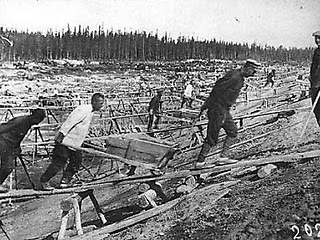 There Existed…The World Between 1950 and 1989
North America, Antipodes, Western Europe and Japan  (First World)

The self-described socialist states—Eastern Europe, Soviet Union, China, most of South East Asia and Cuba (Second World)

Africa, most of Asia, Latin America, Middle East and Caribbean (Third World)
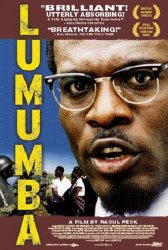 The Cold War
Proxy Wars
New and Old
The Arms Race
The End of the Cold War: 1991-2001
An expansion of the “concept” of developing and transitional states

Were also called “Newly Industrializing” or “Newly Emerging” or Transitional States

Impact of  End of Socialism

Eastern Europe, Balkans, Turkic and Asian States, Russia, Ukraine and Belarus 

Impact on “third world socialism” in Latin America, Africa and Asia
Ethiopia, 1991
The Development Period: End of the Cold War: From Yeltsin to Putin
Begins with Arms Race of 1950s and ends with civil society and the collapse of the Soviet Union (1991)

Out of this comes the Transitional states as part of the developing world.

Ten Year Interregnum to September 11.

Putin’s World- Down to 2022
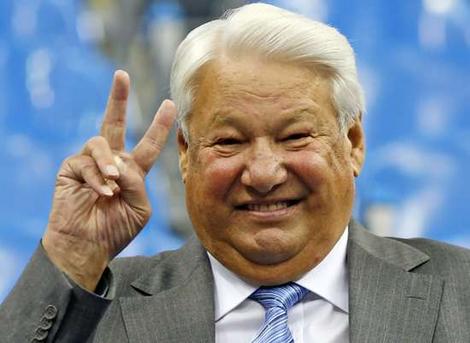 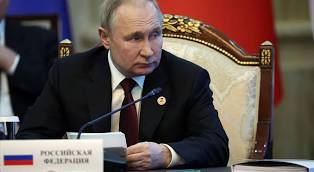 War in Afghanistan?
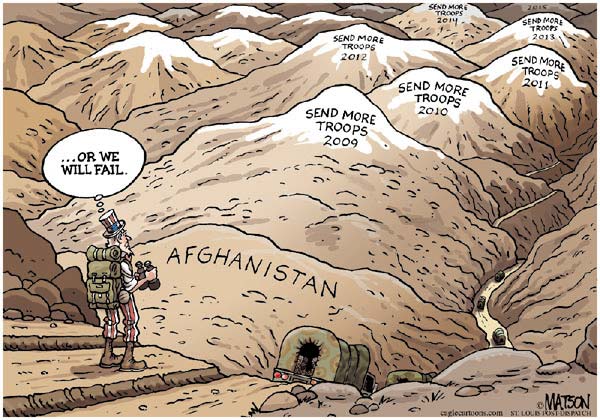 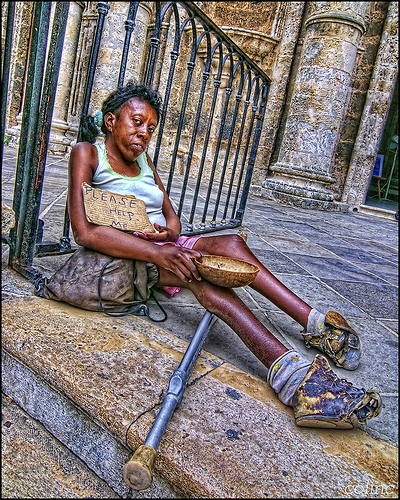 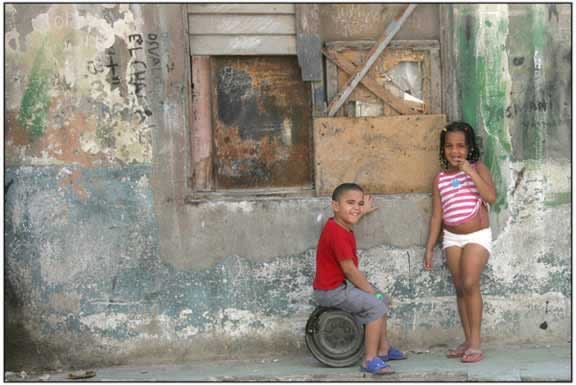 Poverty in CubaA Future in Tourism?
Part of Concept of Modernization
Political Development

Two Themes-
Grassroots Perspective
Ignore Government- Focus on civil society and income generation

The Governance Perspective
Political Development is a prerequisite to social and economic development
Traditional society and modern society is a dichotomy
Governance Argument (political development as key)
Characteristics: Democracy and Governance vs. Bureaucracy

Bureaucratic Class (according to Manfred Halpern) are “modernizers” since only bureaucracy can penetrate rural areas

What is needed is a coalition between government leaders, the bureaucracy and industry (John Kautsky)
Russian State  Heroes- 2007
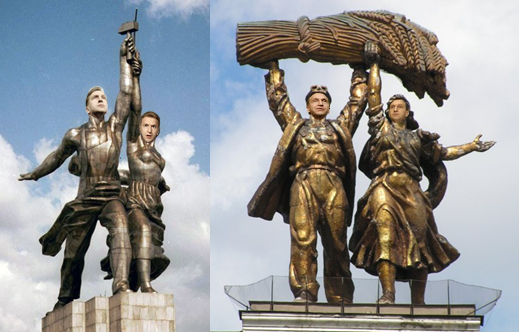 Concept of Modernization- Political Development
The Problems of Development Management
Quote of the Week:

"...political systems in the developing areas must bear increasing responsibility for mobilizing the state's human and material resources in support of the objectives of economic and social mobilization."
 						Monte Palmer
Critiques of Modernization Theory- 1
Interpretations of Pre-Colonial Society
The heart of the matter:  Pre-colonial and pre-modern society is characterized by violence, poverty and "Primitivism”

Modernization theory is based on this assumption (Joseph Conrad, Heart of Darkness Image)

The ecological approach and dependency theorists reject this
At issue is the idea of “balance”
Individuals and social groups were in balance with their physical environment
Critiques of Modernization- 2
Ecological View: Characteristics

People lived in "Primitive" communism and were hunter/gatherers

Subsistence farmers, grew grains and forged metals- They were in balance with environment

“Praxis” allowed individuals to control their interaction with nature
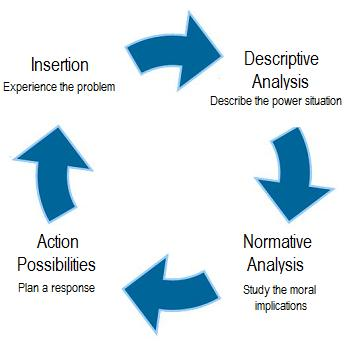 System in Balance
Ecological View
-Direct creative activity was used to procure food and shelter, through the use of own tools.  Natural Life
-This was the Rousseauian Natural “Man.”
Jean-Jacques Rousseau (28 June 1712-  July 1778)
The Ideal?
Ecological View
Change came with the development of excessive surplus, imbalanced trade, the creation of elites, domestic rule and then international empires.
 
Rome, China, and the land based Empires in Europe ending with Sea-Based Empires
A Natural Balance?
Critiques of Modernization Theory-3
Colonial Underdevelopment Argument: The Psychological Dimension

Focus of the debate—resistance vs. collaboration and its impact upon post-colonial society

Colonizer has an inferiority complex (Minnoni)

Colonial vs. colonized:  (Memmi) colonized peoples have a dependency relationship with the West.  It is based on the colonizer’s search for economic gain

Revolution as a cleansing process (Franz Fanon)
Octave Mannoni and Albert Memmi
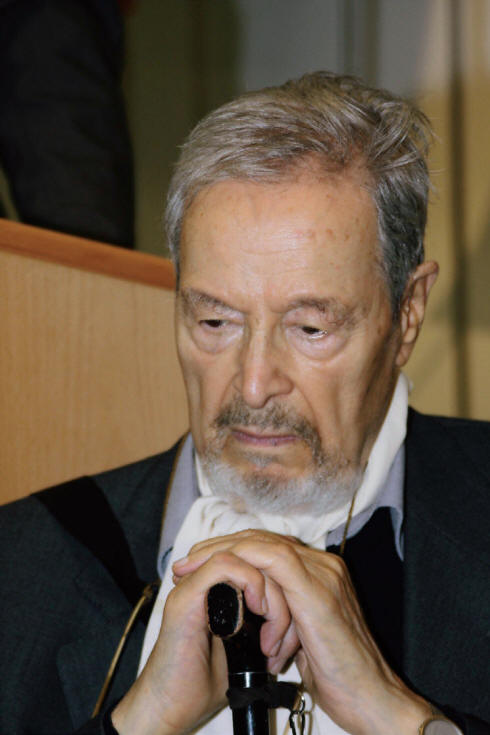 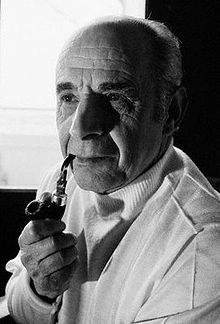 Prospero vs. Caliban: Dependent Relationship
Prospero—In exile, isolated and inferior
Caliban—Dependence and the Fear of Abandonment
Further Reading:

Franz Fanon, Wretched of the Earth (New York: Grove Press, 1963).
O. Mannoni, Prospero and Caliban: The Psychology of Colonization (New York: Praeger, 1964)
Albert Memmi, The Colonizer and the Colonized (New York: Orion Press, 1965)
CALIBAN- Myth of Imperialism: 1500-1960
The Half Human Offspring of the Devil and a Witch who is a Servant of Prospero
	in “The Tempest”
Critiques of Modernization Theory-Four
Colonial Underdevelopment Argument
Seeds of Violence and 
Cognitive Dissonance

	Role conflict (Robert Merton)
Indirect rule vs. assimilation
Role set (conflict between
 	colonial officials and Religious 
	or traditional leaders)
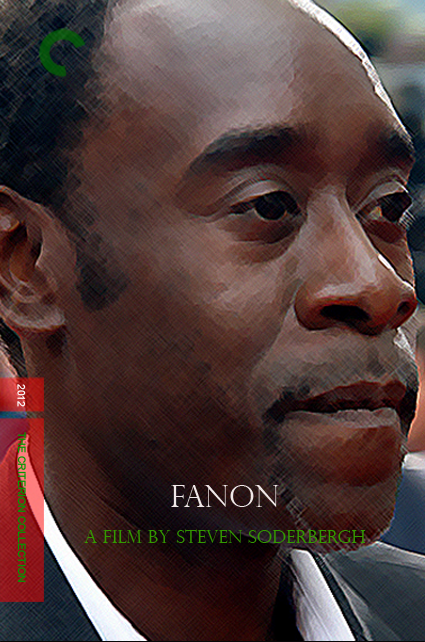 Robert Merton and Cognitive Dissonance: Fear of Social Division 21th Century World
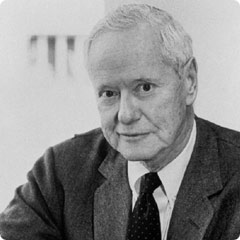 Critiques of Modernization Theory-5
Colonial Underdevelopment Argument

	Traditionalism: Dichotomy or misplaced polarity (Gusfield)

Co-existence in Saudi Arabia and Japan

Modernization of Tradition in Swaziland

Secularization of tradition in Mexico
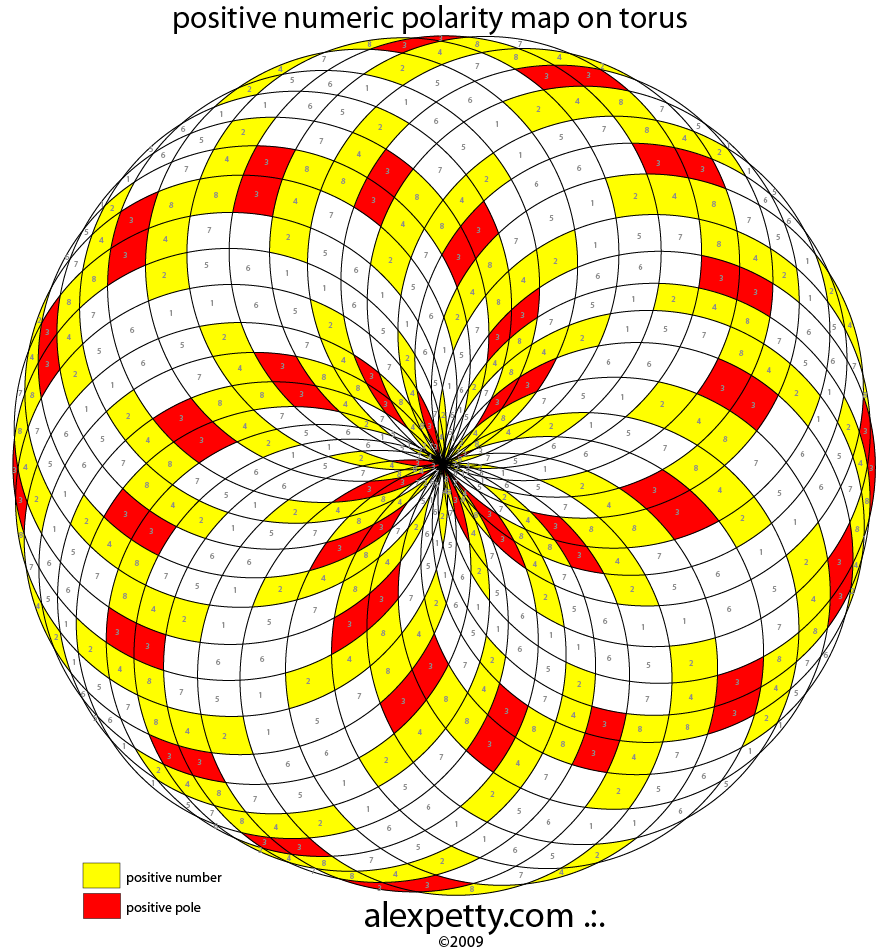 Critiques of Modernization Theory- Six
Interpretations of Underdevelopment and “Third Worldism” 
			Dependency Theory 

Underdevelopment theorists critiqued Modernization Theory: 

Modernization theory had its origins in Colonial ideology and the anthropological ideas that supported it.
Dependency Theory
During 500 Years of colonialism Northern Tier states used colonialism to extract from LDCs

		Result often was the destruction of local production, agriculture and food production

The colonial government supported export import trade and where possible, SETTLERS

Europe became dependent on extraction from the “third world”
He was born in 1932 and is an academic and development practitioner

	Equity  not Growth

	Advocate of the
	“participatory“
	approach to 
	development
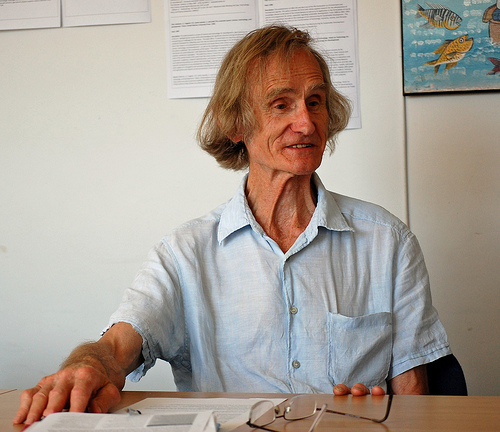 Interview Robert Chambers Research Associate at the Institute of Development Studies, University of Sussex, United Kingdom
Underdevelopment and Dependency
Structuralism

Biology in the Tropics

Inelasticity of Tropical Products

Rigidity of Extractive goods
“Underdevelopment in History”
Rejects Dualism and “stage theories” of development (Keith Griffin)

Africa, Asia, Latin America not historically under-developed

European nations took slaves, metals and raw materials to build industrialization and grow their economies between 1500 and 1900

Empty Bucket- Full Bucket
Dependency Theory
and the beginnings of Dependency theory 
	Structuralism and 

Interpretations of Underdevelopment and “Third Worldism”

In the beginning (1500) LDCs were self-sufficient at low level

Argument: Europe used its empire to market surplus goods and pay sub-economic costs for raw materials, agricultural products and minerals

Issue: Inelasticity (tropicalism vs. “underdevelopment”)
The End of Colonialism- Decolonization after World War Two
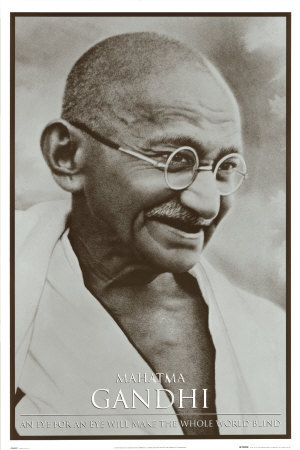 The Beginning ofthe Development Era
The Keynes Message
Keynesianism- Keynes on the End of the Gold Standard   VIDEO
Equity  not Growth

	Advocate of the
	“participatory“
	approach to 
	development
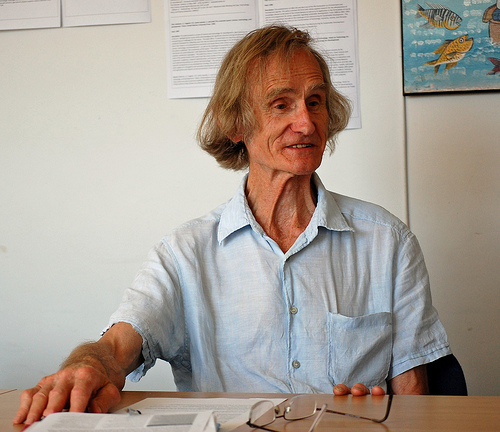 Interview Robert Chambers Research Associate at the Institute of Development Studies, University of Sussex, United Kingdom
Dependency Theory  VIDEO
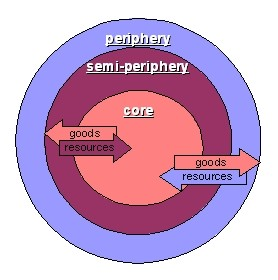 Debates
About Chile

Dependency 
Theory and Neo-
Orthodoxy

“The Chicago 
Boys”